English around us
Dominik Jankiewicz
MONSTER - POTWÓR
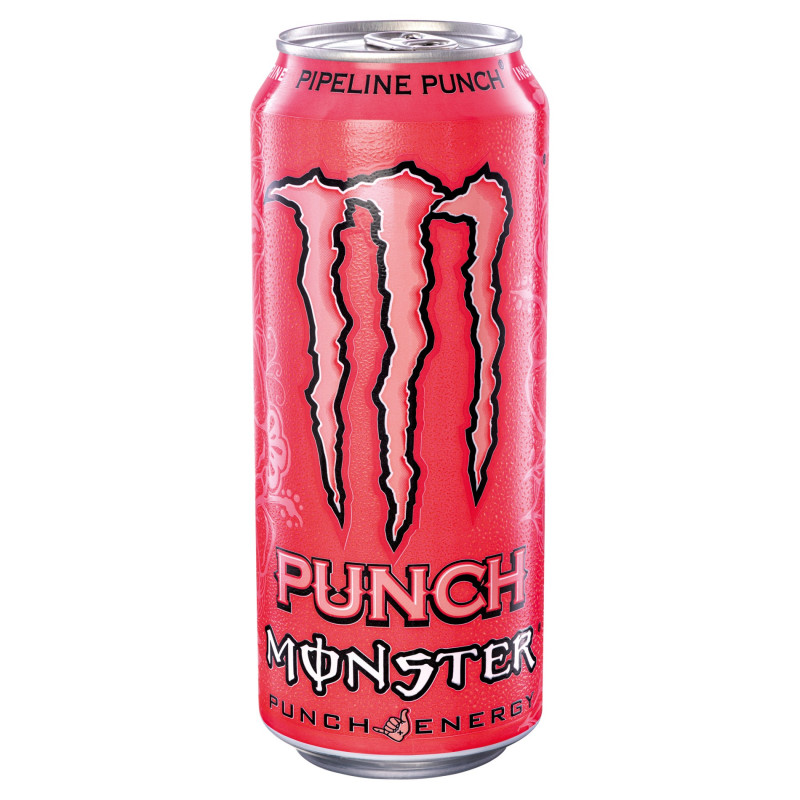 HEAD&SHOULDERS - GŁOWA I RAMIONA
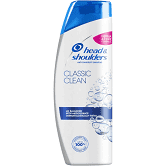 RED BULL - CZERWONY BYK
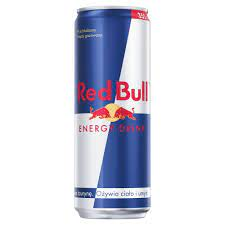 LION - LEW
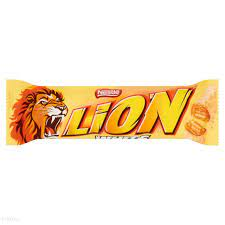 TIGER - TYGRYS
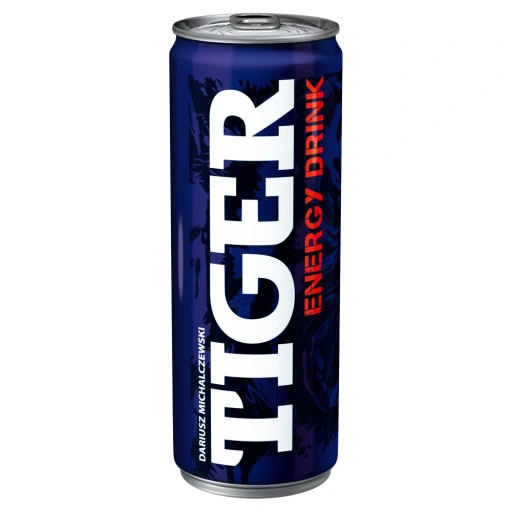 OLD SPICE - STARA PRZYPRAWA
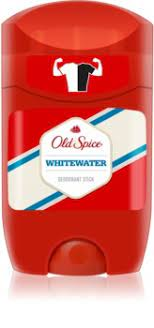 PLAY - GRAĆ
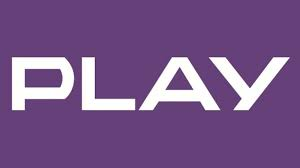 ORANGE - POMARAŃCZOWY
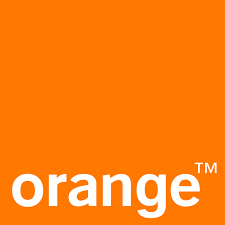 FAST FOOD - SZYBKIE JEDZENIE
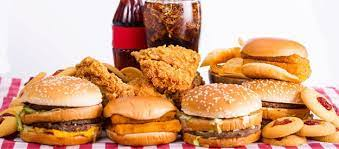 HOT DOG - GORĄCY PIES
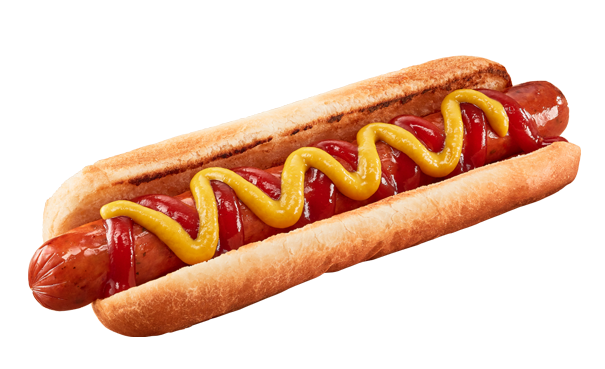 HOT WHEELS - GORĄCE KOŁA
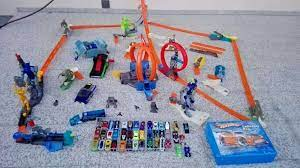 PIZZA HUT - PIZZA CHATKA
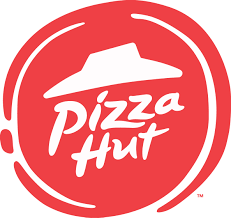 BURGER KING - BURGER KRÓL
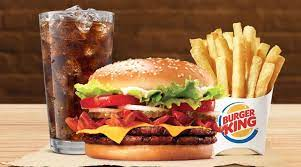 BLACK RED WHITE - CZARNY CZERWONY BIAŁY
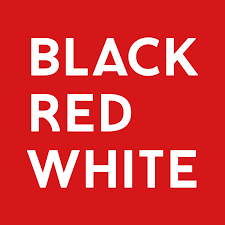 APPLE - JABŁKO
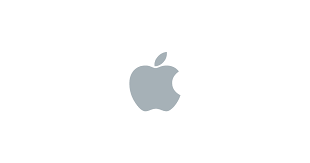 CHAMPION - MISTRZ
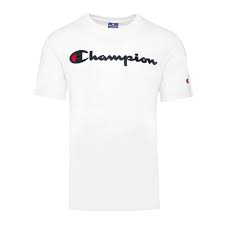 OFF WHITE - BIAŁY
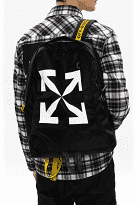 WORD - SŁOWO
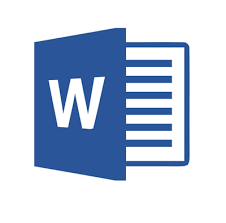 PAINT - FARBA
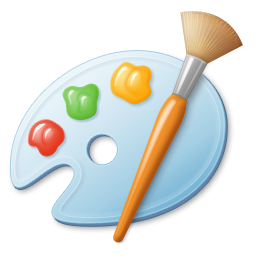 JUICY FRUIT - SOCZYSTY OWOC
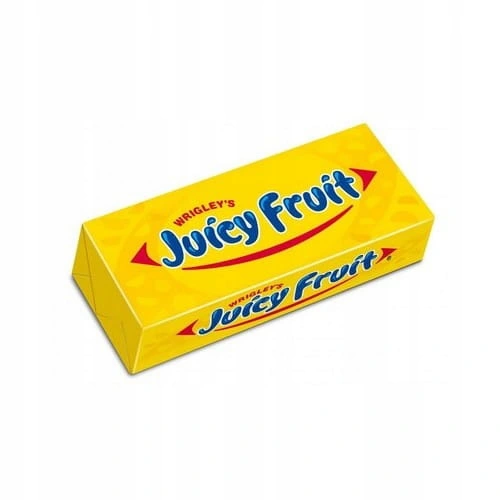 BIG STAR - DUŻA GWIAZDA
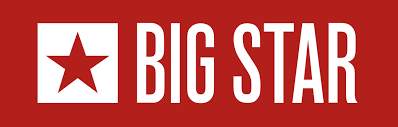 QUEEN - KRÓLOWA
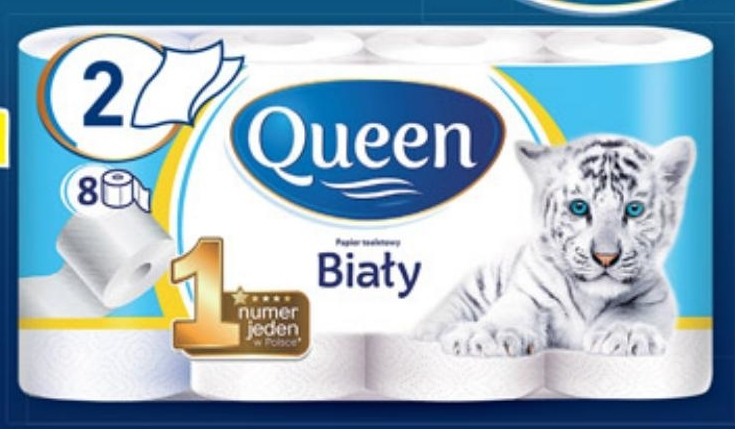 WATER - WODA
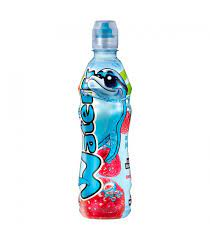 SALE - WYPRZEDAŻ
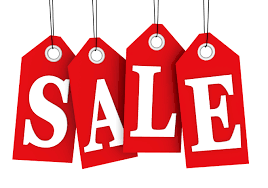 APPLE WATCH - JABŁKO ZEGAREK
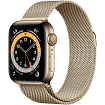 BLACK FRIDAY - CZARNY PIĄTEK
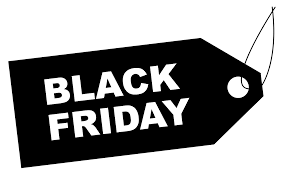 FACEBOOK - TWARZ KSIĄŻKA
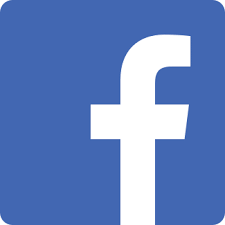 YOUTUBE - TWÓJ KANAŁ
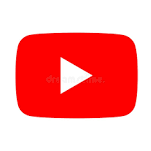 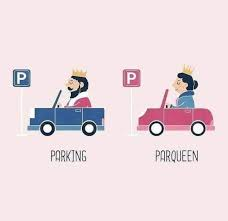 END - KONIEC